1
DIRIGENTE SCOLASTICO 
PROF.SSA GIUSEPPINA NUGNES
2
MONITORAGGIO DEL PROCESSO  FINALEa.s.2018 -2019
3
LIVELLO
INDICATORI ESPLICATIVI
A
AVANZATO
L’alunno/a svolge compiti e risolve problemi complessi, mostrando padronanza nell’uso delle conoscenze e delle abilità; propone e sostiene le proprie opinioni e  assume in modo responsabile decisioni consapevoli.
B
INTERMEDIO
L’alunno/a svolge compiti e risolve problemi in situazioni nuove,   compie scelte consapevoli, mostrando di saper utilizzare le conoscenze e le abilità acquisite
C
BASE
L’alunno/a L’alunno/a svolge compiti semplici   anche in situazioni nuove, mostrando di possedere conoscenze e abilità fondamentali e di saper applicare basilari regole e procedure apprese.
D
INIZIALE
L’alunno/a, se opportunamente guidato/a, svolge compiti semplici in situazioni note.
4
5
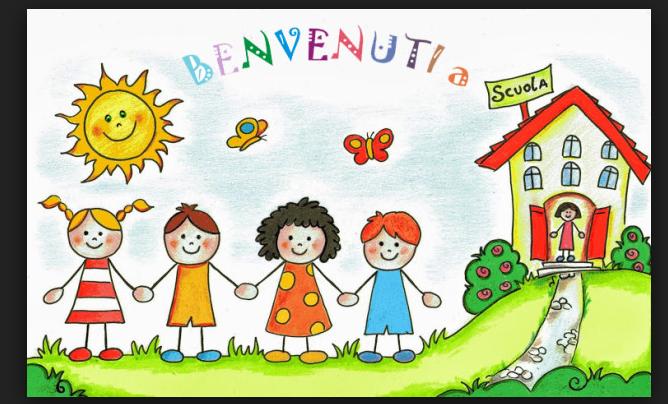 3 ANNI
6
MONITORAGGIO INIZIALELa maggior parte degli alunni di 3 anni della sc.dell’infanzia ha mostrato di possedere un livello(D) INIZIALE delle competenze. L’alunno/a, se opportunamente guidato/a, svolge compiti semplici in situazioni note.
7
MONITORAGGIO INTERMEDIODal monitoraggio intermedio è emerso un miglioramento del livello delle competenze degli alunni di 3 anni della sc.dell Infanzia.La maggior parte degli alunni ha mostrato di possedere un livello BASE.
8
L’alunno ha superato il distacco con la famiglia.Esprime emozioni e comunica i propri bisogni.Sta conoscendo le prime regole di convivenza.Ascolta e comunica con i docenti.Sta iniziando a collaborare con i compagni nei giochi.Osserva e riconosce l’ambiente circostante .Sta acquisendo autonomia personale.La competenza digitale e la competenza nelle lingue straniere non è stata rilevata da tutte le sezioni.I risultati rilevati mostrano comunque un miglioramento:- l’alunno riconosce  gli oggetti e gli strumenti tecnologici.-sta scoprendo la presenza di lingue diverse.
9
MONITORAGGIO FINALEDal monitoraggio FINALE è emerso un miglioramento del livello delle competenze degli alunni di 3 anni della sc.dell Infanzia.La maggior parte degli alunni ha mostrato di possedere un livello INTERMEDIO.
10
COMUNICAZIONE NELLA MADRELINGUA
Interazione
(INTERMEDIO)
Interazione
(FINALE)
Interazione
(INIZIALE)
COMUNICAZIONE NELLA MADRELINGUA
Ascolto e comprensione (INIZIALE)
Ascolto  e comprensione
(INTERMEDIO)
Ascolto  e comprensione
(FINALE)
COMUNICAZIONE NELLE  LINGUE STRANIERE
Ascolto e comprensione
 (INIZIALE)
Ascolto e comprensione
(INTERMEDIO)
Ascolto e comprensione
(FINALE)
13
COMUNICAZIONE NELLE  LINGUE STRANIERE
Comunicazione
(INIZIALE)
Comunicazione
(Intermedie)
Comunicazione
(Intermedie)
Comunicazione
(Intermedie)
Comunicazione
(FINALE)
14
COMPETENZE DI BASE IN MATEMATICA-SCIENZE-TECNOLOGIA
Raggruppare e 
classificare
(FINALE)
Raggruppare e 
classificare
(INTERMEDIO)
Raggruppare e classificare
(INIZIALE
15
COMPETENZE DI BASE IN MATEMATICA-SCIENZE-TECNOLOGIA
Orientamento spazio-tempo(INIZIALE)
Orientamento spazio-tempo
(INTERMEDIO)
Orientamento spazio-tempo(FINALE)
R
R
COMPETENZE DI BASE IN MATEMATICA-SCIENZE-TECNOLOGIA
Motivazione
(INTERMEDIO)
Motivazione
(INIZIALE)
Motivazione
(FINALE)
17
COMPETENZE DI BASE IN MATEMATICA-SCIENZE-TECNOLOGIA
Osservazione
(intermedio)
Osservazione
(finale)
Osservazione
(iniziale)
18
COMPETENZA DIGITALE
Ascolto
(iniziale)
Ascolto
(intermedio)
Ascolto
(finale)
19
COMPETENZA DIGITALE
Comprensione
(iniziale)
Comprensione
(intermedio)
Comprensione
(finale)
20
COMPETENZE SOCIALI E CIVICHE
Confronto con altri
(finale)
Confronto con altri
(iniziale)
Confronto con altri
(intermedio)
SPIRITO DI INIZIATIVA
Prendere decisioni
(intermedio)
Prendere decisioni
(iniziale)
Prendere decisioni
(finale)
22
CONSAPEVOLEZZA ED ESPRESSIONE CULTURALE
Il linguaggio  del  corpo
(iniziale)
Il linguaggio  del  corpo
(intermedio)
Il linguaggio  del  corpo
(FINALE)
23
CONSAPEVOLEZZA ED ESPRESSIONE CULTURALE
Utilizzo di altri linguaggi
(intermedio)
Utilizzo di altri linguaggi
(finale)
Utilizzo di altri linguaggi
(iniziali)
24
4   ANNI
25
MONITORAGGIO INIZIALELa maggior parte degli alunni di 4 anni della sc.dell’infanzia ha mostrato di possedere un livello di competenza BASE.L’alunno/a L’alunno/a svolge compiti semplici   anche in situazioni nuove, mostrando di possedere conoscenze e abilità fondamentali e di saper applicare basilari regole e procedure apprese.
26
MONITORAGGIO INTERMEDIOLa maggior parte degli alunni di 4 anni della sc.dell’infanzia ha confermato  di possedere un livello di competenza BASE.Tuttavia,si registrano lievi miglioramenti nelle seguenti competenze:-nell’esplorazione-nell’ascoltoL’alunno/a L’alunno/a svolge compiti semplici   anche in situazioni nuove, mostrando di possedere conoscenze e abilità fondamentali e di saper applicare basilari regole e procedure apprese.
27
MONITORAGGIO FINALEDal monitoraggio finale  è emerso un miglioramento  del livello di alcune competenze  degli alunni di 4 anni  .Si registrano miglioramenti nella :_ comunicazione della madrelingua   -comunicazione nella lingua straniera-competenza digitale.Gli alunni ,nelle suddette competenze ,hanno mostrato di saper utilizzare le conoscenze e le abilità acquisite .
28
COMUNICAZIONE NELLA MADRELINGUA
ASCOLTO E COMPRENSIONE
(finale)
ASCOLTO E COMPRENSIONE
(iniziale)
ASCOLTO E COMPRENSIONE
(intermedio)
COMUNICAZIONE NELLE  LINGUE STRANIERE
COMUNICAZIONE 
       (iniziali)
COMUNICAZIONE
 (finale)
COMUNICAZIONE
 (intermedio)
30
COMPETENZE DI BASE IN MATEMATICA-SCIENZE-TECNOLOGIA
RAGGRUPPARE E CLASSIFICARE
                      (iniziali)
RAGGRUPPARE E CLASSIFICARE
                                (intermedio)
RAGGRUPPARE E CLASSIFICARE
                                (finale)
31
COMPETENZE DI BASE IN MATEMATICA-SCIENZE-TECNOLOGIA
Collocazione
 spazio-tempo(iniziali)
Collocazione
 spazio-tempo(intermedi)
Collocazione
 spazio-tempo(finali)
32
COMPETENZE DI BASE IN MATEMATICA-SCIENZE-TECNOLOGIA
OSSERVAZIONE
(INIZIALI)
OSSERVAZIONE 
(INTERMEDI)
OSSERVAZIONE 
(finali)
33
COMPETENZE DI BASE IN MATEMATICA-SCIENZE-TECNOLOGIA
ESPLORAZIONE
(INIZIALE)
ESPLORAZIONE
(INTERMEDIO)
ESPLORAZIONE
(FINALE)
34
COMPETENZA DIGITALE
Ascolto –comprensione
(INIZIALI)
Ascolto –comprensione
(INTERMEDI)
Ascolto –comprensione
(FINALI)
35
COMPETENZA DIGITALE
Uso(INTERMEDIO)
Uso(INIZIALE)
Uso(FINALE)
36
COMPETENZE SOCIALI E CIVICHE
Confronto con 
Altri(iniziali)
Confronto con 
Altri(intermedi)
Confronto con 
Altri(FINALE)
37
COMPETENZE SOCIALI E CIVICHE
Identità personale
(iniziale)
Identità personale
(intermedi)
Identità personale
(FINALI)
38
SPIRITO DI INIZIATIVA
Prendere decisioni
(iniziali)
Prendere decisioni
(intermedi)
Prendere decisioni
(FINALI)
39
5 ANNI
40
MONITORAGGIO INIZIALE La maggior parte degli alunni di 5 anni della sc.dell’infanzia ha mostrato di possedere un livello di competenza BASE.L’alunno/a L’alunno/a svolge compiti semplici   anche in situazioni nuove, mostrando di possedere conoscenze e abilità fondamentali e di saper applicare basilari regole e procedure apprese.
41
MONITORAGGIO INTERMEDIO Dal monitoraggio è emerso un miglioramento del livello delle competenze degli alunni di 5 anni.La maggior parte degli alunni : Gioca e lavora in modo costruttivo con gli altri bambiniSi confrontarsi con i pari e gli adulti .Sa assumere regole di comportamento. Riflette, si confronta e discute con gli adulti e con i pari.Ha una buona autonomia personale . Conoscere il proprio corpo.Si interessa a macchine e strumenti tecnologici e ne sta scoprendo  le funzioni e i possibili usi.
42
MONITORAGGIO FINALEDal monitoraggio è emerso un miglioramento del livello delle competenze degli alunni di 5 anni.La maggior parte degli alunni  ha mostrato di possedere  un livello intermedio.L’alunno/a svolge compiti e risolve problemi in situazioni nuove,   compie scelte consapevoli, mostrando di saper utilizzare le conoscenze e le abilità acquisite.
43
COMUNICAZIONE NELLA MADRELINGUA
Interazione
(inizio)
Interazione
(intermedio)
Interazione
(FINALE)
44
COMUNICAZIONE NELLA MADRELINGUA
Ascolto e comprensione (INIZIALE)
Ascolto e comprensione
(INTERMEDIO)
Ascolto e comprensione
FINALE
45
COMUNICAZIONE NELLE  LINGUE STRANIERE
Ascolto e
Comprensione
(iniziali)
Ascolto e comprensione
(intermedio)
Ascolto e comprensione
(FINALE)
46
COMUNICAZIONE NELLE  LINGUE STRANIERE
Interazione
(inizio)
Interazione
(intermedio)
Interazione
(FINALE)
47
COMPETENZE DI BASE IN MATEMATICA-SCIENZE-TECNOLOGIA
Raggruppare e classificare
(iniziale)
Raggruppare e classificare
(intermedio)
Raggruppare e classificare(finale)
48
COMPETENZE DI BASE IN MATEMATICA-SCIENZE-TECNOLOGIA
Collocazione spazio-tempo(intermedio)
Collocazione spazio-tempo(
finale)
Collocazione spazio-tempo(iniziale)
49
COMPETENZA DIGITALE
Uso (iniziale)
Uso (intermedio)
Uso (finale)
50
COMPETENZA DIGITALE
Conoscenze
(intermedi)
Conoscenze
(finali)
Conoscenze
(iniziali)
51
IMPARARE AD IMPARARE
Ricavare informazioni
(iniziali)
Ricavare informazioni
(finali)
Ricavare informazioni
(intermedi)
52
IMPARARE AD IMPARARE
Motivare le scelte
(intermedi)
Motivare le scelte
(finali)
Motivare le scelte
(iniziali)
53
COMPETENZE SOCIALI E CIVICHE
Identità personale
(iniziale)
Identità personale
(intermedio)
Identità personale
(finale)
54
COMPETENZE SOCIALI E CIVICHE
Confronto con altri
(intermedio)
Confronto con altri
(iniziale)
Confronto con altri
(finali)
55
SPIRITO DI INIZIATIVA
Prendere decisioni
(iniziale)
Prendere decisioni
(intermedio)
Prendere decisioni
(finale)
56
SPIRITO DI INIZIATIVA
Motivare le scelte
(iniziale)
Motivare le scelte
(intermedio)
Motivare le scelte
(finale)
57
CONSAPEVOLEZZA ED ESPRESSIONE CULTURALE
Il linguaggio del corpo
(iniziale)
Il linguaggio del corpo
(intermedio)
Il linguaggio del corpo
(finale)
58
CONSAPEVOLEZZA ED ESPRESSIONE CULTURALE
UTILIZZO DI ALTRI   LINGUAGGI
(finale)
UTILIZZO DI ALTRI LINGUAGGI
(iniziale)
UTILIZZO DI ALTRI   LINGUAGGI
(intermedio)
59
GRAZIE PER LA COLLABORAZIONE
FSS.MARIA PUCA
60